Technical theatre
SCENIC CONSTRUCTION
SCENIC CONSTRUCTION
WICKED Scenery: Dragon Clock
http://youtu.be/pIut6-kJsAU
WICKED Scenery: The Oz Head
http://youtu.be/I0atKUyMp6I
CHARACTERISTICS OF SCENIC CONSTRUCTION
Short term construction
Rapid construction
Possible re-use
Built in one place and used in another
Built in units 
assembled with temporary joining
Finished one 1 side only
Light weight
Strong for safe usage & moving
Constructed as inexpensively as possible
CONSTRUCTION CONSIDERATIONS
Is it stock scenery to be reused?

Must it support weight?

Does ti have to be moved during a scene shift? Or action?

How much does the audience see?
SHOP SAFETY
1. ALWAYS KEEP EQUIPMENT IN GOOD WORKING CONDITION. 
2. MAINTAIN A CLEAN AND ORGANIZED WORKING ENVIRONMENT. AVOID CREATING HAZARDS:
Nails, screws sticking up
Not cleaning up properly
Leaving tools out
Leaving tools left on
Over loading power

3. NEVER EAT OR DRINK NEAR ANY POWER TOOLS.
SHOP SAFETY
4. DO NOT OPERATE ANY EQUIPMENT WITHOUT PROPER  TRAINING AND ADULT SUPERVISION. 
5. SAFETY GOGGLES ARE REQUIRED AT ALL TIMES WITH  POWER TOOLS. 
6. DO NOT WEAR LOOSE CLOTHING. 
7. SECURE LONG HAIR UNDER A CAP OR TIE IT BACK. 
8. USE THE PROPER TOOL FOR THE PROPER JOB.
9.UNDERSTAND YOUR LIMITATIONS.
10. WEAR CLOSED-TOE, HARD-SOLE SHOES AT ALL TIMES.
SHOP SAFETY
11. ALWAYS UNPLUG A POWER TOOL BEFORE CHANGING A BLADE OR BIT. 
12. WHEN WORKING WITH MATERIALS THAT EMIT FUMES, GO OUTSIDE. 
13. REPORT ANY DAMP OR WET CONDITIONS IMMEDIATELY.
14. KNOW THE LOCATION OF THE CLOSEST FIRE EXTINGUISHER. 
15. KNOW THE LOCATION OF THE CLOSEST FIRST AID BOX. 
16. USE COMMON SENSE. BE AWARE OF YOUR SURROUNDINGS. BE SMART, STAY FOCUSED ON YOUR TASK!
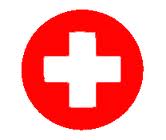 SAFETY EQUIPMENT
Goggles
Dust Mask
Gloves
Earplugs
Shoes
Hair ties
Clothing
1st aid kits
SAFETY PERMITS

Each student will need to sign a contract in that they understand the dangers and precautions to take while working in the scene shop.
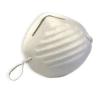 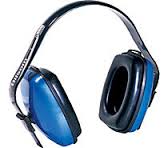 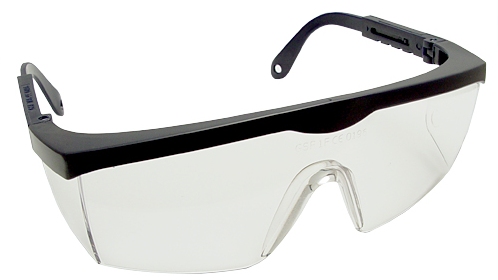 SCENIC CONSTRUCTION
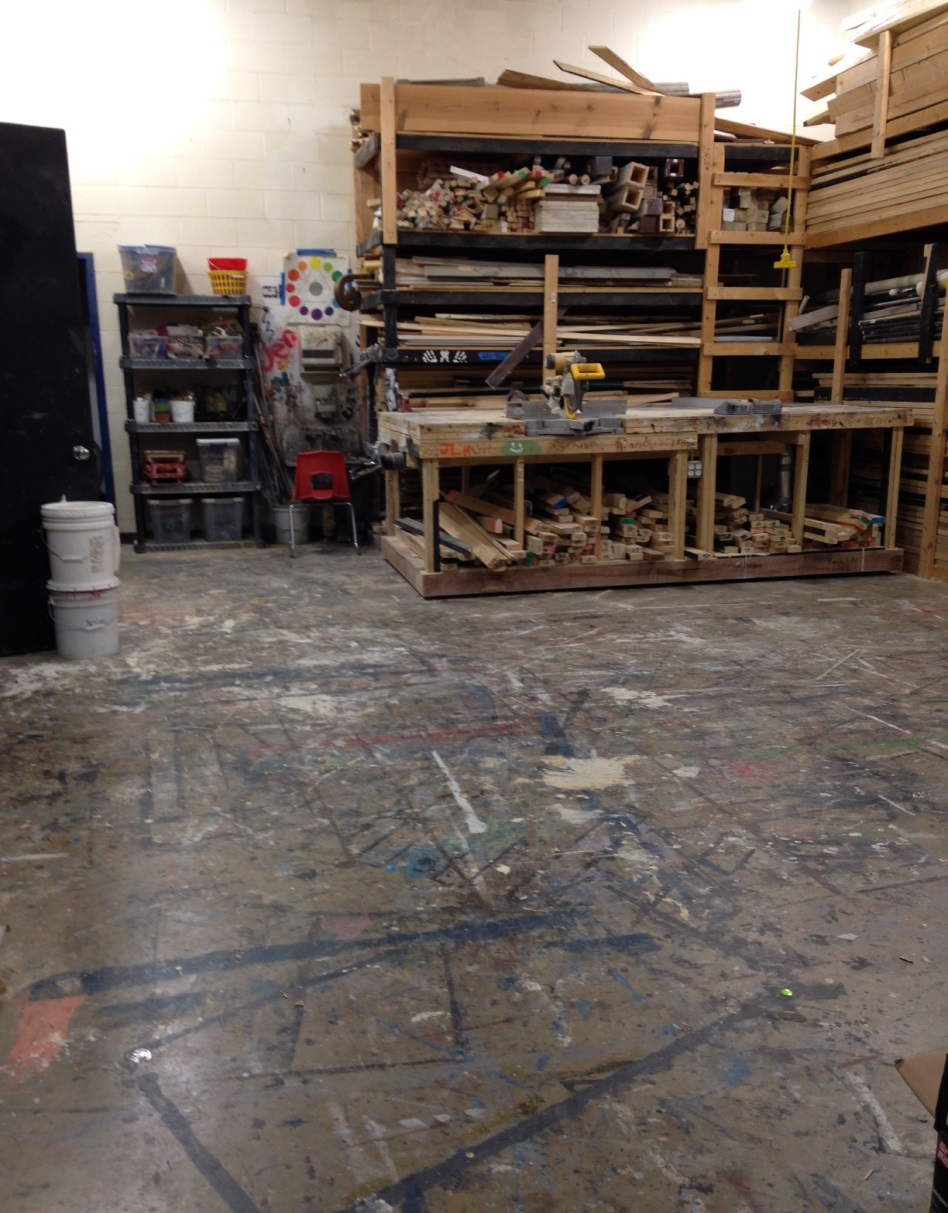 Purpose of a Scene Shop

An area with space and equipment to convert a designer’s plan into completed scenery with the least effort, by the least number of people in the least amount of time, with the least waste of materials.
SCENE SHOP
Two factors that influence the organization and set up of a scene shop…
FLOW
Receiving & storage of materials
Measuring/marking
Cutting
Working up
Assembly/framing
Covering
Painting
Trial set up
Loading out
SIZE
Stage
Shop
Company
Carpentry Shop Tour
-The Grand Theatre http://youtu.be/qwqVXMAqGbo
TYPES OF SCENERY
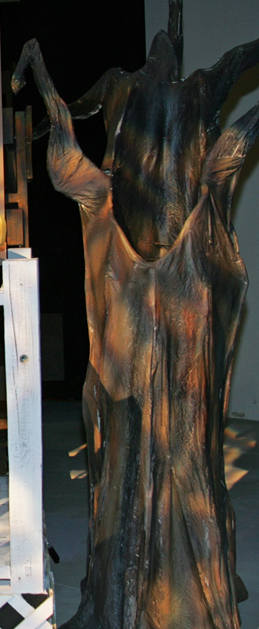 2 Dimensional Scenery
Unframed
Framed

3 Dimensional Scenery
Platform
Step units
Wagons

3D Non Practical Scenery (irregular)
Trees, rocks, columns, etc
Est. time, place, setting, mood.
TYPES OF SCENERY – 2D Unframed
DRAPERY
velour curtains
Fire proof
hang from a track above
helps MASK audience’s view of backstage or can be raised and lowered
(legs, tormentors, boarders, grand drape)
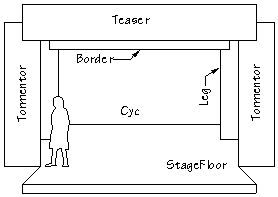 TYPES OF SCENERY – 2D Unframed
DROPS
Muslin or canvas
Painted scenery
Not typically one piece of fabric
Full stage or cut out
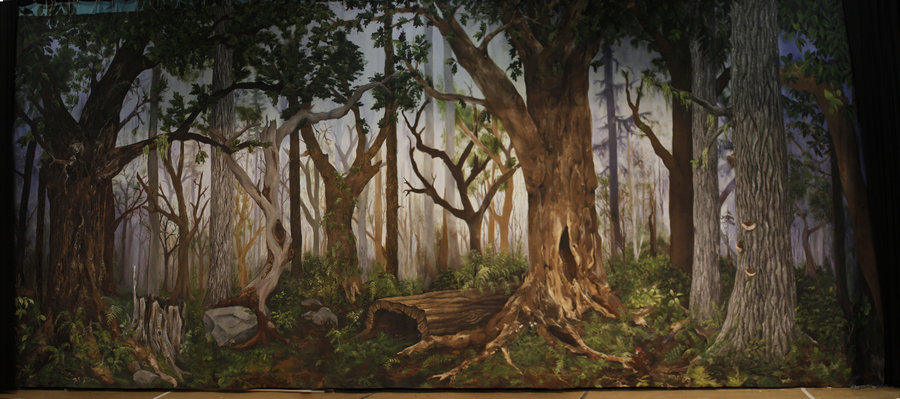 Into The Wodds
TYPES OF SCENERY – 2D Unframed
CYCLORAMAS
Greek origin:  “Sky Cloth”
Used to simulate sky
Great for projection
Usually larger than proscenium opening
Seamless
True cycs are curved
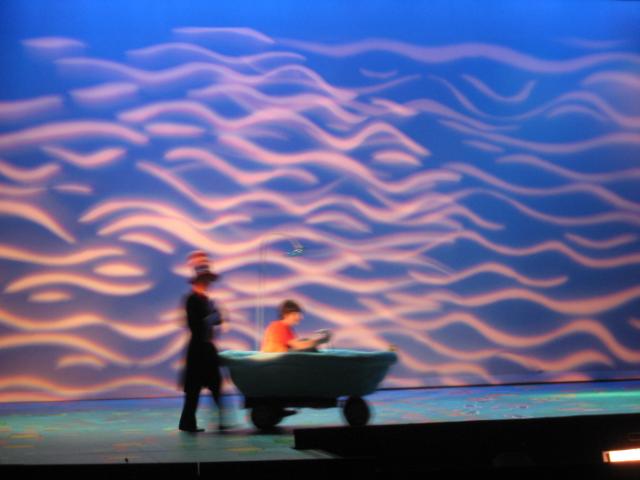 TYPES OF SCENERY – 2D Unframed
SCRIM
NOT a cyc!
Sharkstooth
Knitted fabric with more open space than thread
Light front of scrim
Objects look opaque
Light from behind scrim
Objects visible to audience
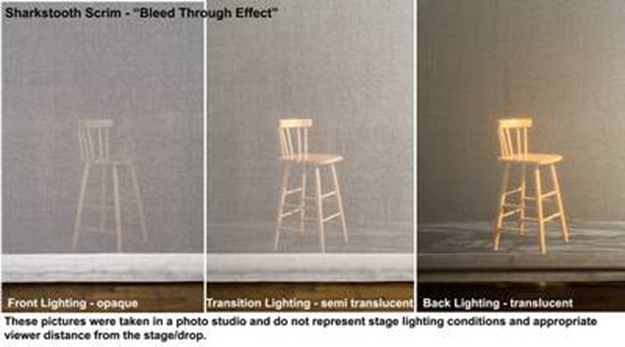 The Elephant Man
Front projection with design lights scrim, & makes Merrick invisible to audience, until…
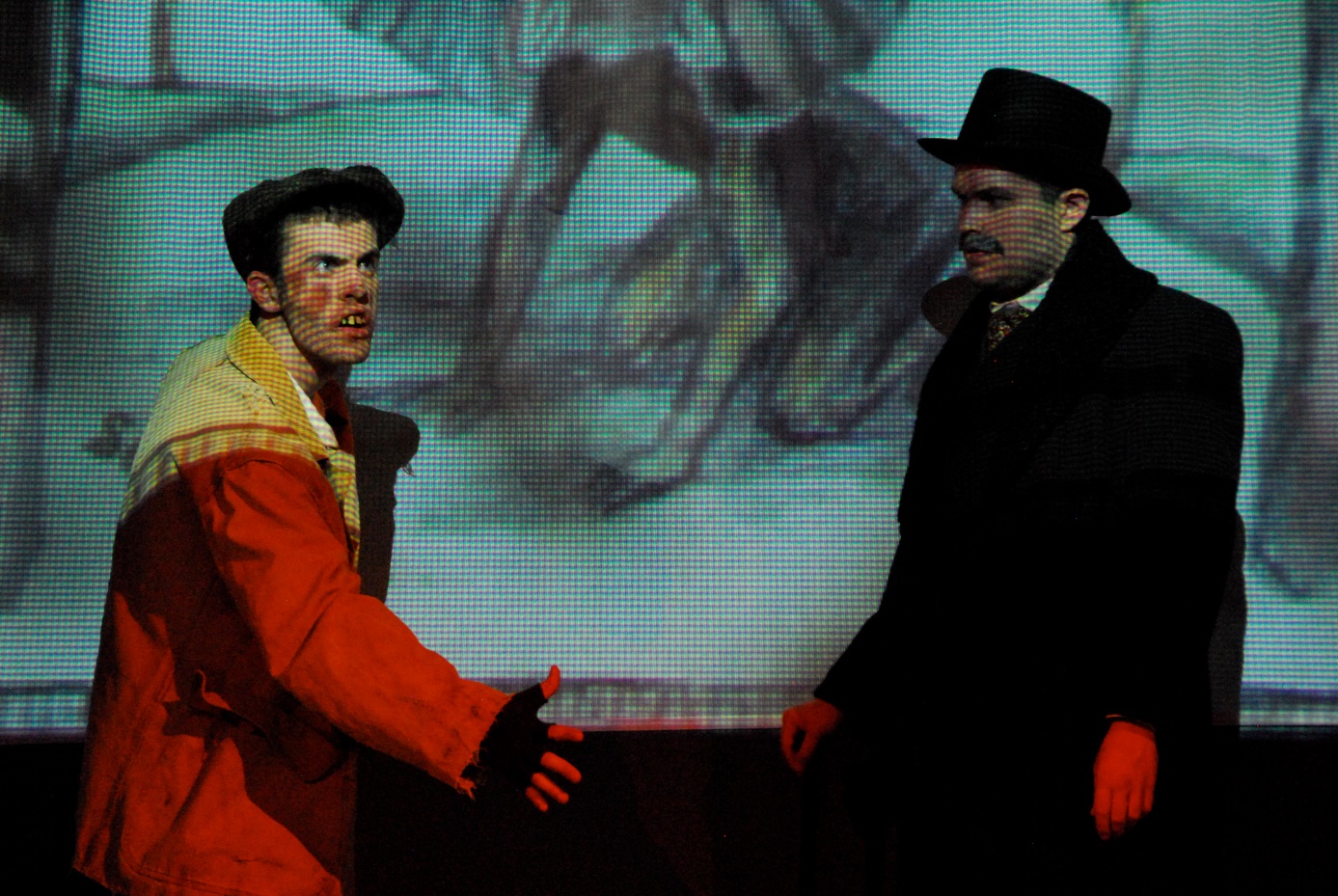 Back lights fade on to light up John Merrick and he now visible to audience
TYPES OF SCENERY – 2D Scenery
FRAMED - FLATS

Hard cover =  luan
Soft cover = muslin

Walls
Windows
Doors
Fireplace
WALL FLAT			DOOR FLAT
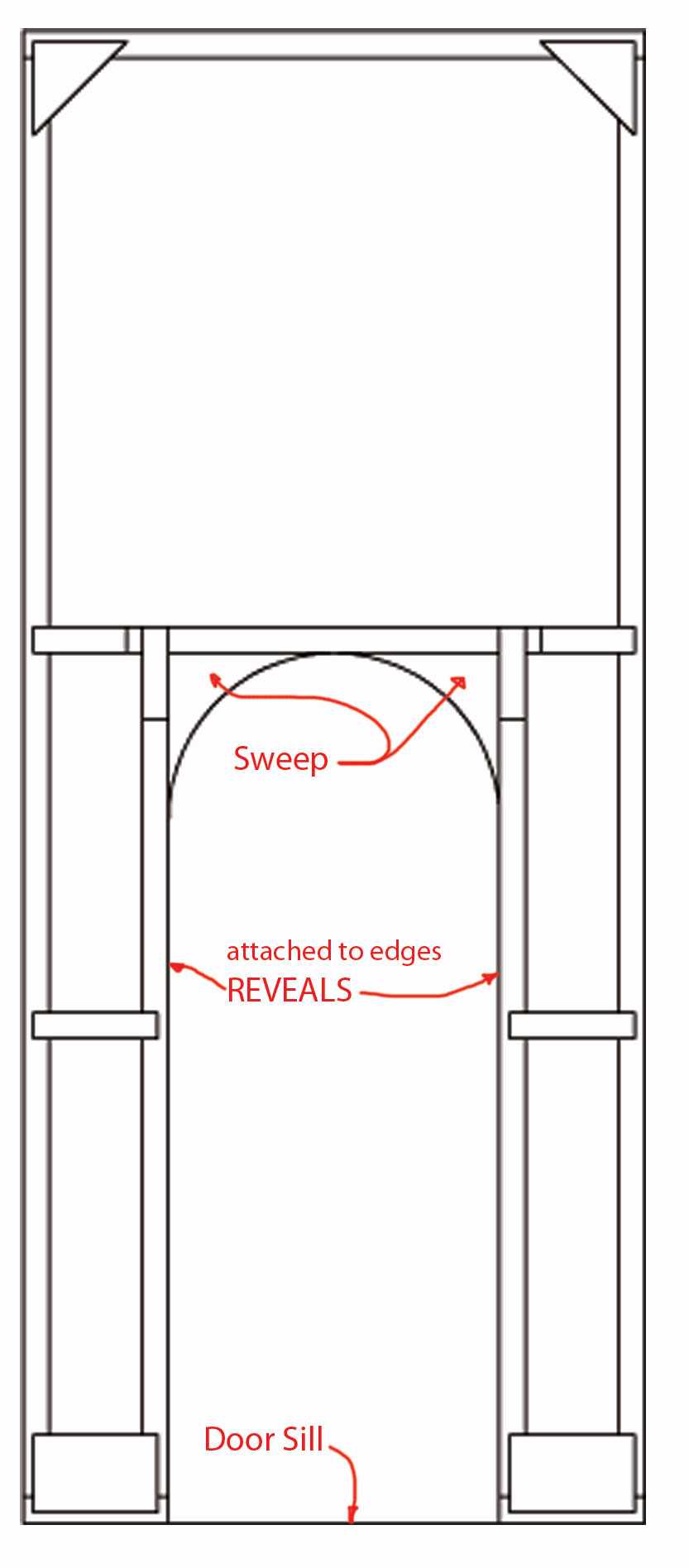 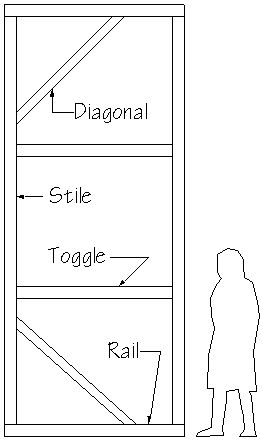 Corner 
blocks
Butt Joint
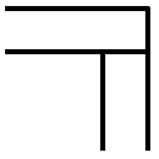 keystones
Miter Joint
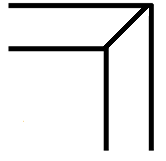 TYPES OF SCENERY – 3D Scenery
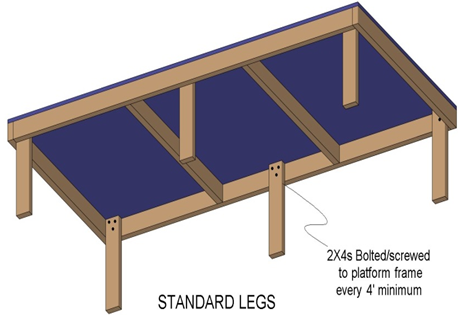 PLATFORM

Varied acting levels, actors stand upon
2x4’s – frame
¾” plywood-decking
Legs detachable
Diagonal bracing depending on height
Join multiple platforms with c-clamps, bolts, screws, casket locks
Masking covers the front of the platform, hiding the legs
The Prime of Miss Jean Brodie
TYPES OF SCENERY – 3D Scenery
WAGON
Platform on casters, instead of legs
Stage Braces keep wagons from rolling
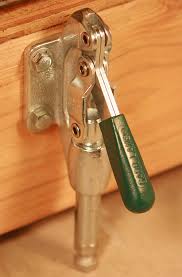 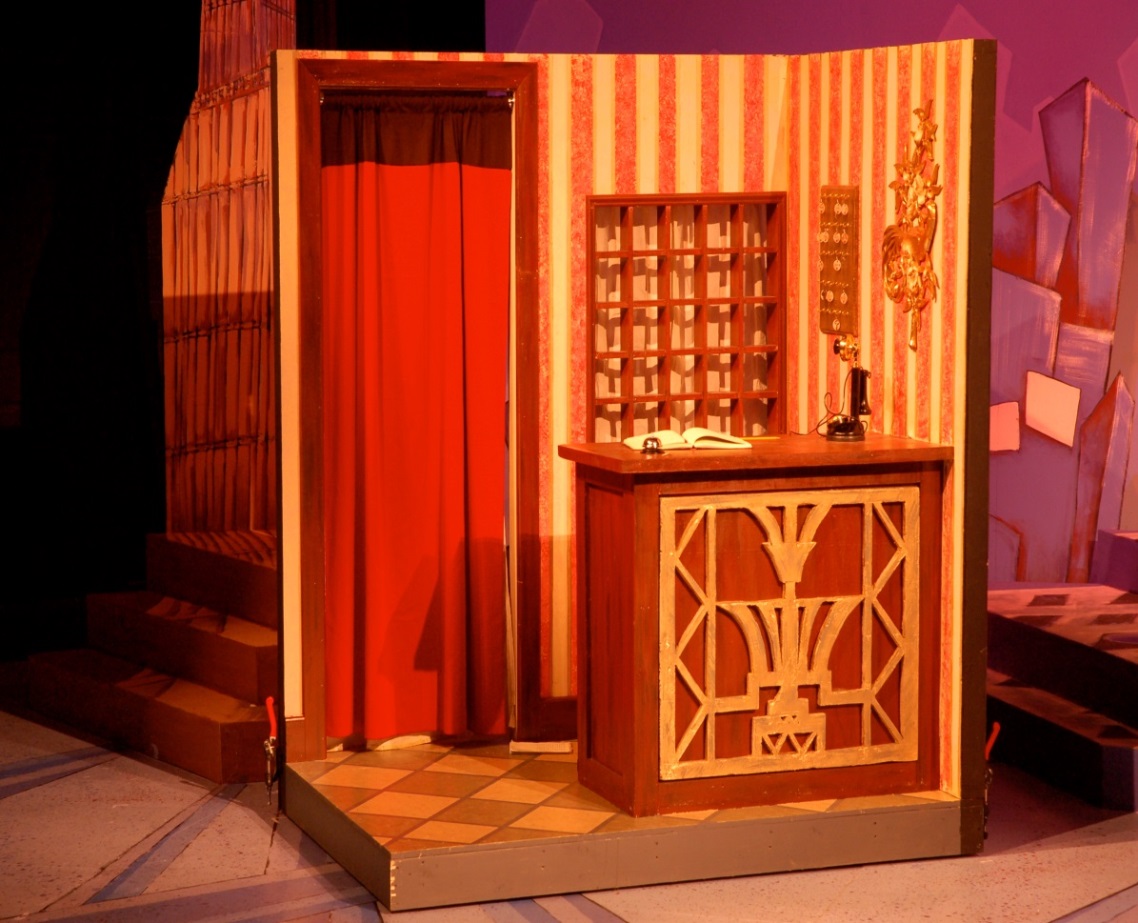 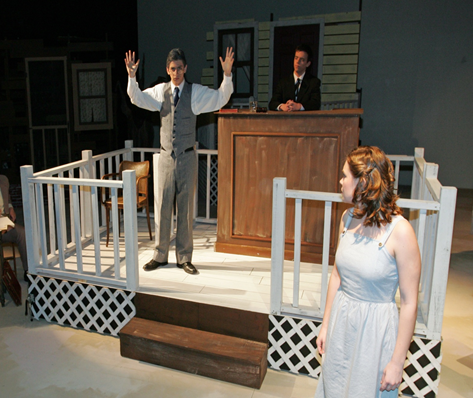 TYPES OF SCENERY – 3D Scenery
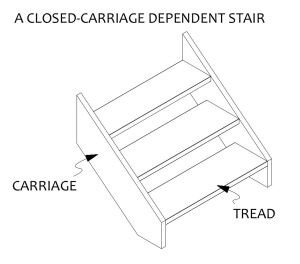 STEP UNITS/STAIRS

Tread (run): stand on
Usually 11” wide, ¾” ply

Rise (riser): vertical height
Usually  6-8” tall

Carriage: provides structural support for climber
Dependent:  relies upon the upper level structure to support the weight of the climber
Independent:  is self-supporting. Will not tip over when climbed.
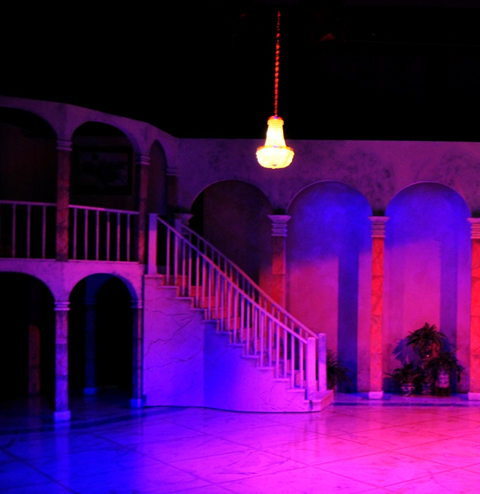 Independent  Steps
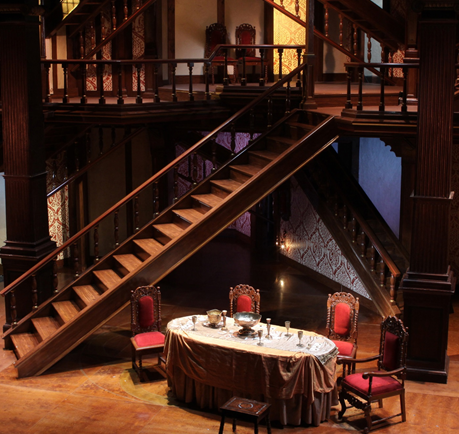 Dirty Rotten Scoundrels
Dependent Stair Unit - Wagon
SCENERY MATERIALS
STICK LUMBER

SHEET LUMBER
PLYWOOD
MASONITE
LUAN

METAL

PLASTIC
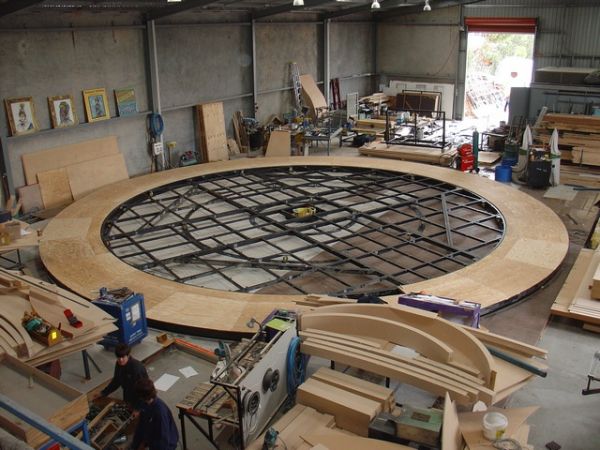 SCENERY MATERIAL - lumber
STICK LUMBER
(Sticks) solid wood
denoted by nominal dimensions
1x3, 1x6, 2x4, 2x6, 2x10, 2x12 are all common in the scene shop
Nominal vs. True
2x4’s aren’t actually 2”x4”.  They’ve been planed to 
     1 ½”x 3 ½”.  The same is true      
     for all dimensional lumber
SCENIC MATERIAL- sheet lumber
SHEET LUMBER
Standard size: 4’x8’

Grade of lumber
A - clear & strong; $$$$
B - almost clear; $$$
C - few tight knots; $$
D - more knots, less quality, $
SCENIC MATERIALS - sheet lumber
PLYWOOD
Process wood; several layers glued together with grain in opposite direction
Common width: ¼”, ½”, ¾” (decking)
LUAN
Type of plywood, but thinner & lighter
Good hard cover on flats
Common width: ¼”, ½”

MASONITE
Wood pulp with glue
smooth surface 1 side
Rough back side
Good to cover decking on platforms
Breaks easily
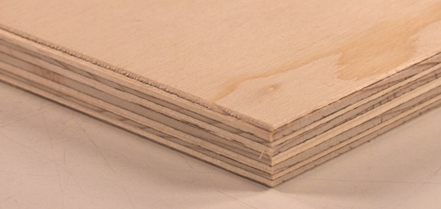 SCENIC MATERIALS
PLYWOOD			LUAN		MASONITE
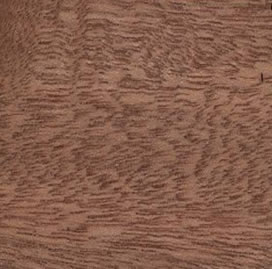 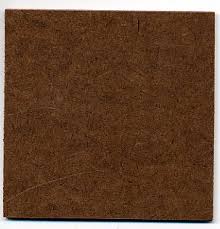 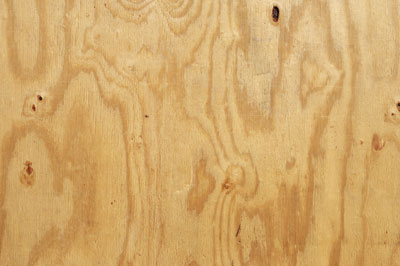 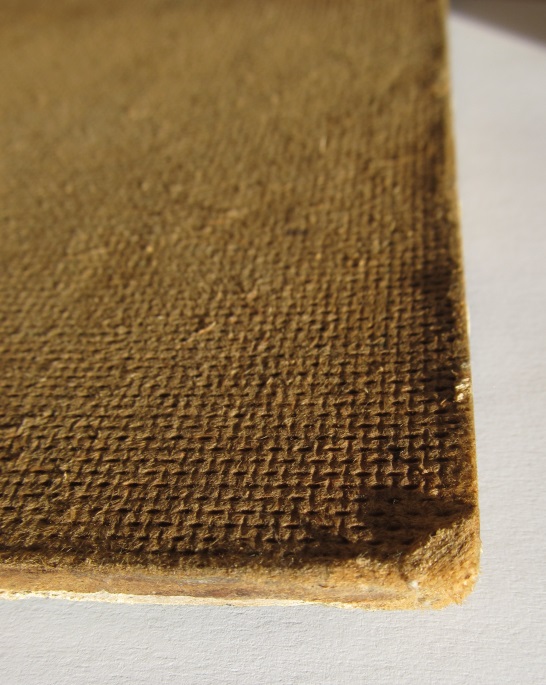 TYPES OF TOOLS
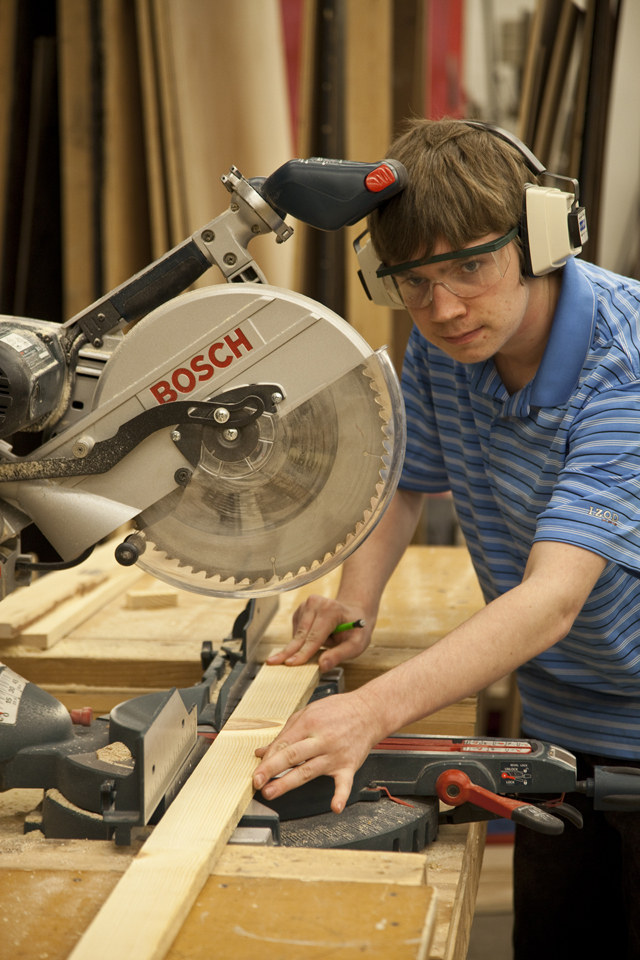 HAND TOOLS
POWER TOOLS
FASTENERS
HAND TOOLS    			        *marking & measuring tools
Chalk Line
Measuring Tape
Spirit Gauge
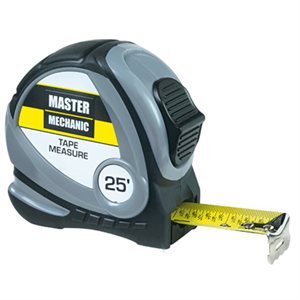 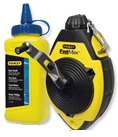 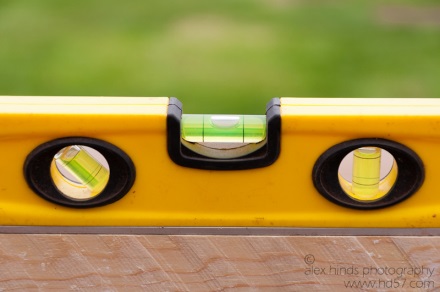 Carpenter’s Square	     Combination Square	Bevel Gauge
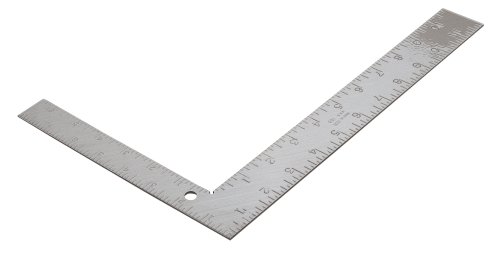 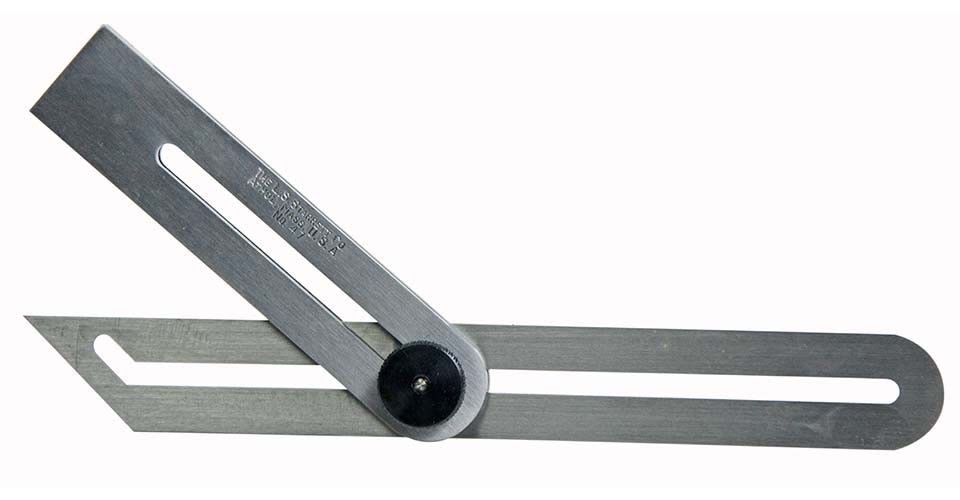 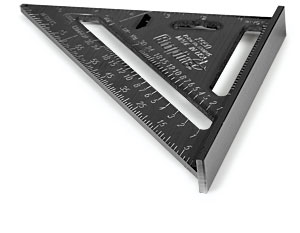 HAND TOOLS                       *driving tools
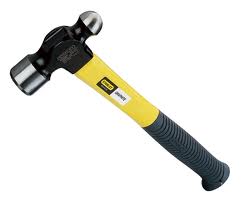 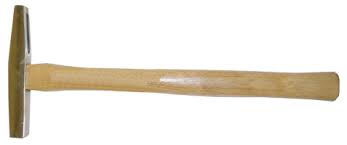 Claw Hammer	       Ball Peen Hammer           Tack Hammer
Phillips & Slotted 
Screwdrivers
Socket Wrench
Adjustable Wrench
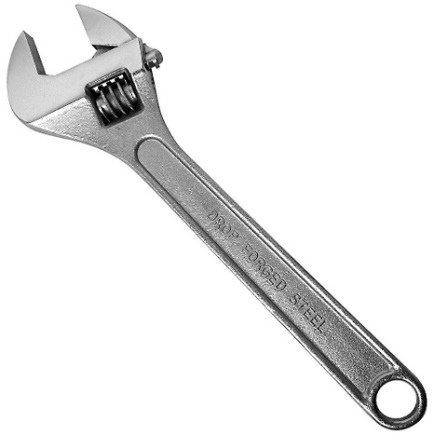 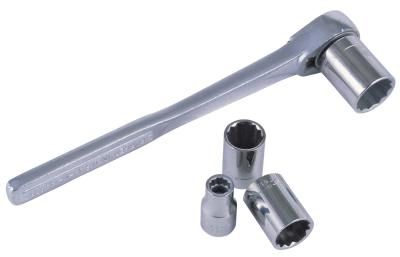 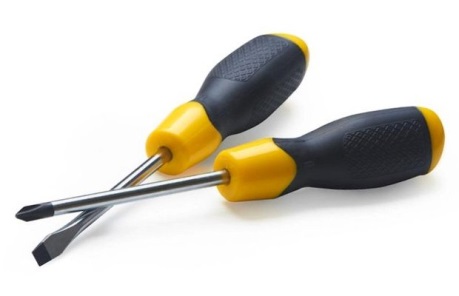 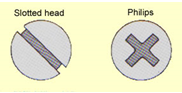 HAND TOOLS    *cutting tools
Rip Saw		   Hack Saw		Key Hole Saw
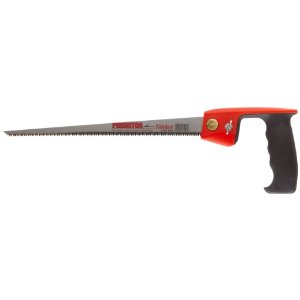 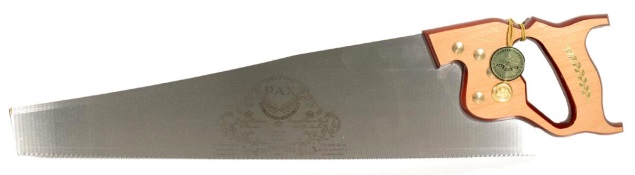 Matt Knife
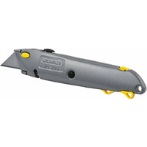 End Nips
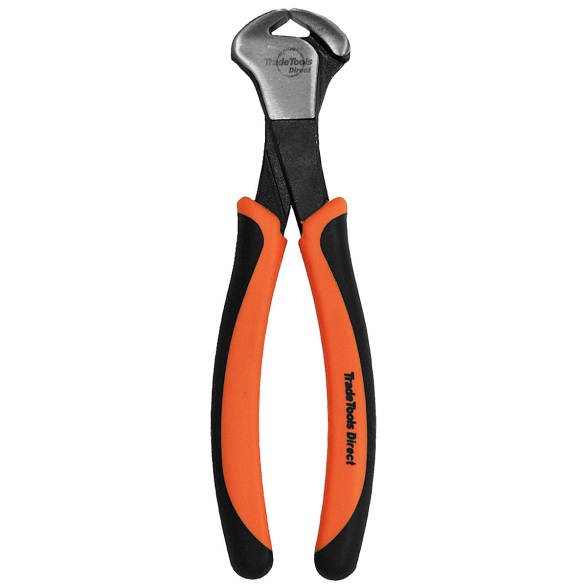 Tin Shears
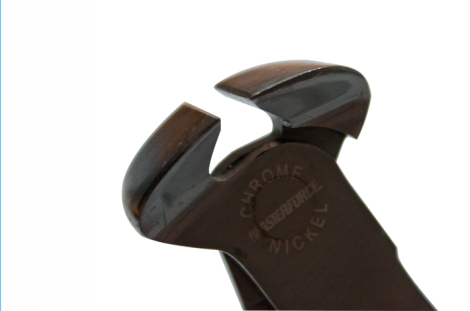 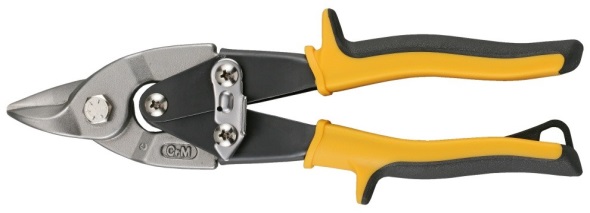 HAND TOOLS     		  * prying & clamping tools
C-Clamp			Clamps
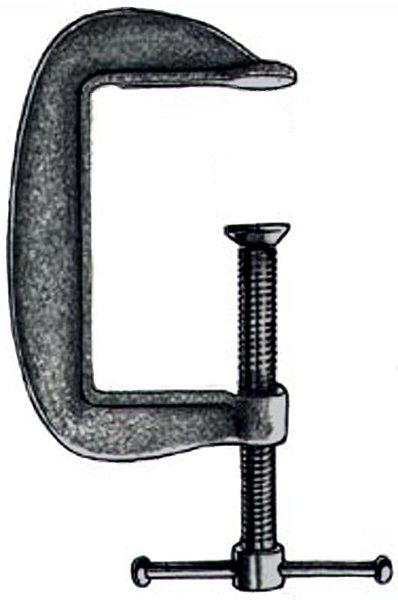 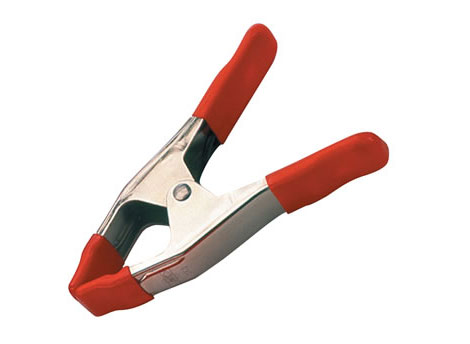 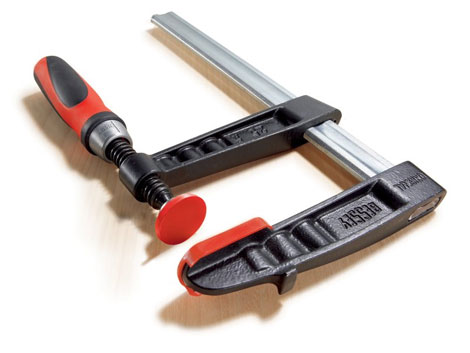 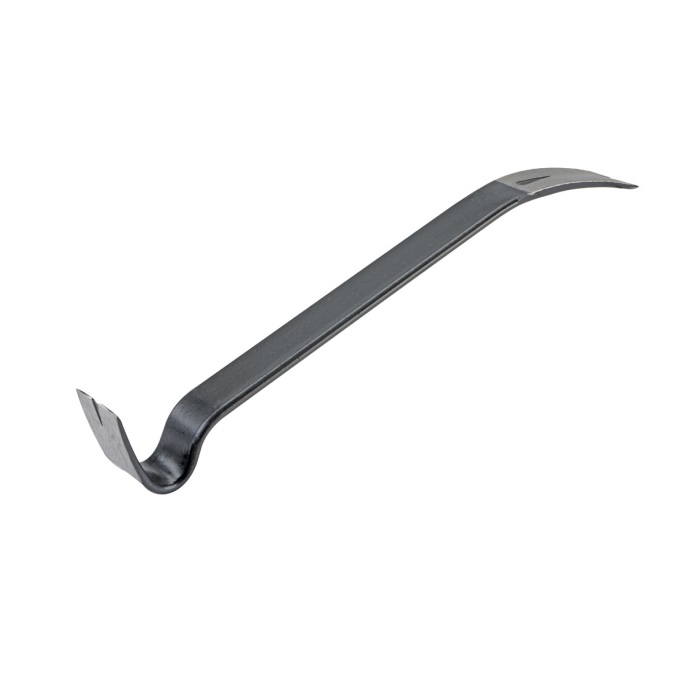 Pry Bar
Slip Joint Pliers
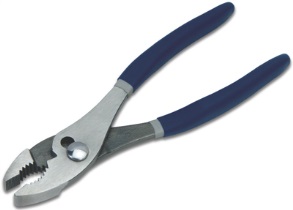 HAND TOOLS                         * plaining & paring tools
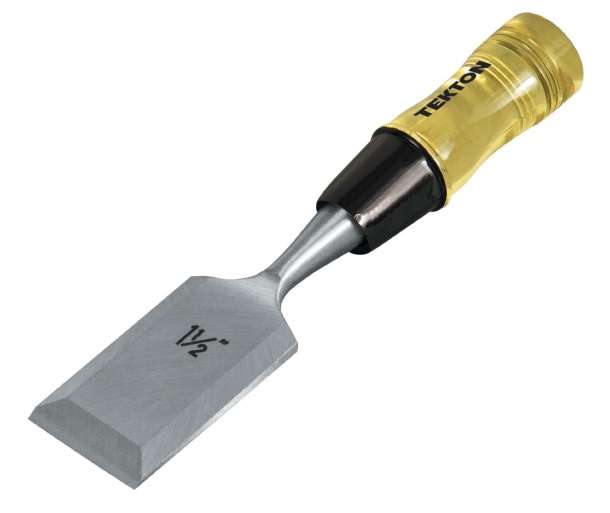 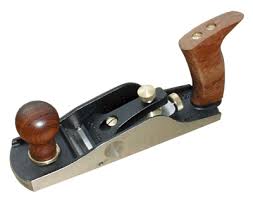 Smoother Plane
Wood Chisel
Sand Paper
Rasp
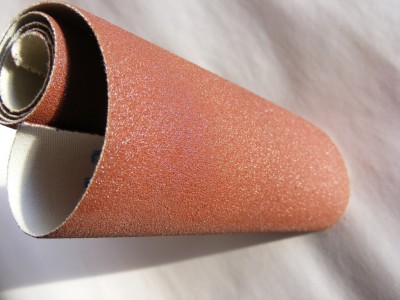 POWER TOOLS
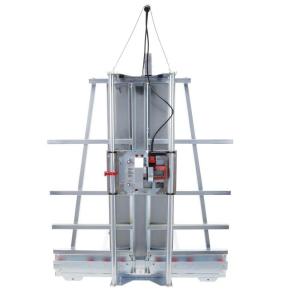 Circular Saw
Table Saw
Panel Saw
Miter Saw
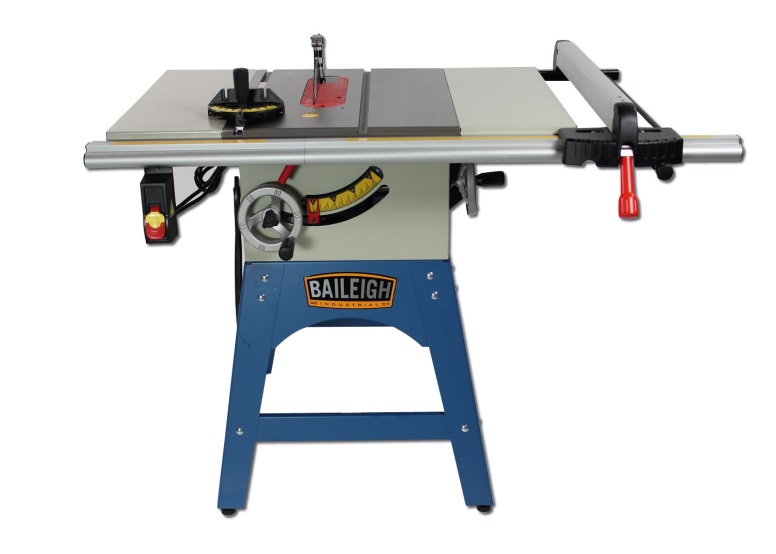 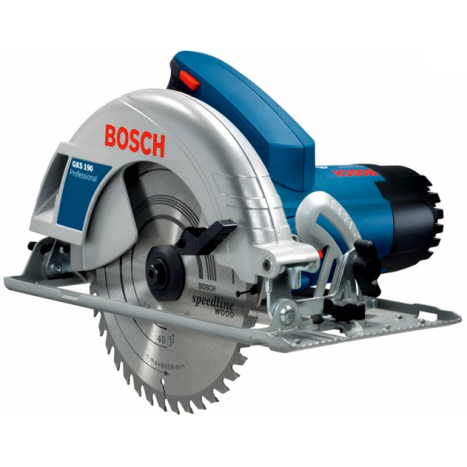 Jig Saw (saber saw)
Router
Electric Drill
Electric Sander
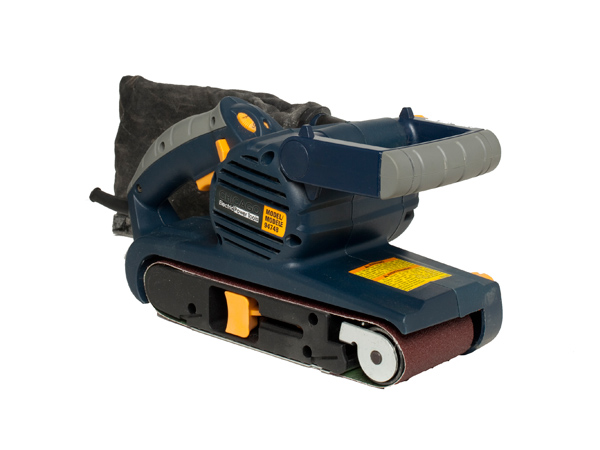 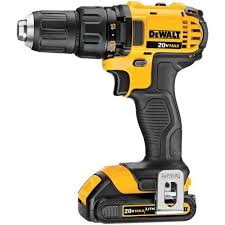 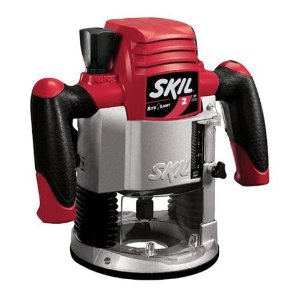 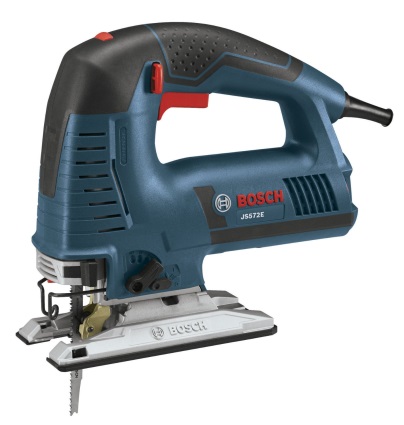 FASTENERS
Bolts-Nuts-Washers
Cleats
Screws
Casters
Nails
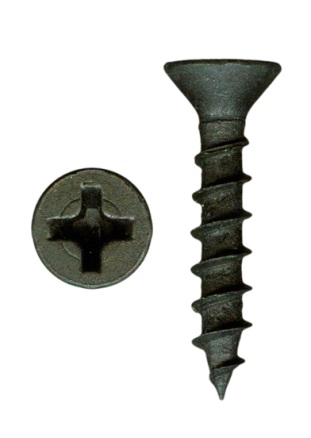 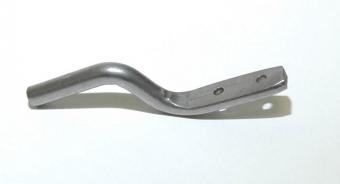 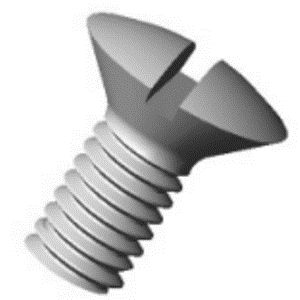 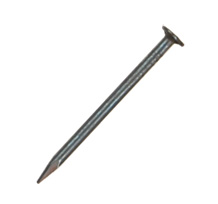 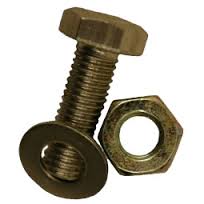 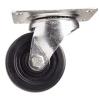 Hinges
Latches
Hot Glue Gun
Staple Gun
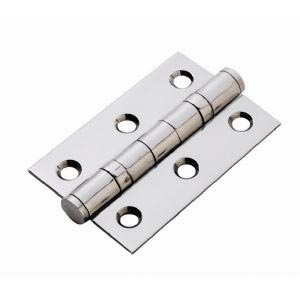 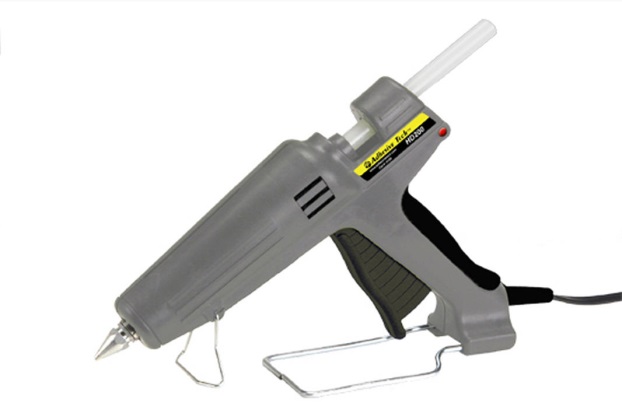 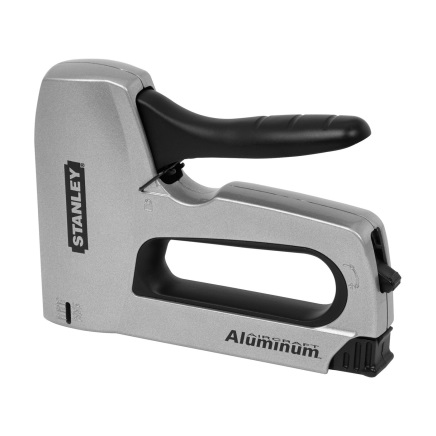 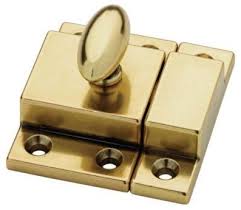 SCENIC DESIGN PRODUCTION
Building the Set for CLYBOURNE PARK on Broadway
http://youtu.be/slBUx-LBPaA
MASTER CARPENTER
Interprets Scenic Designer’s Front, Rear and Detail Elevations
Oversees the building of the scenic design
SET CREW
Builds set
SCENIC DESIGN PROJECT  PT2
SCENIC DESIGN APPLICATION

Construct a ¼ scale model of a stock scenery piece from your show.
SCENIC DESIGN PRODUCTION

Front  elevation with measurements & cut list details
CUT LIST
(4)  3”x3”x2’6”-legs
(2) 2”x2”x1’11”-mid support
(2) 2”x2”x4’-mid support
(1) 4’9”x2’8”x1”MDF – top
(2) 4’x5” – trim
(2) 1’11”x5” – trim